Re-Orienting Industrial Society:
ethics and redefining the ‘good life’
Professor Charles Sampford, Director, Institute for Ethics, Governance and Law (UNU, Griffith, QUT, ANU, CAI)
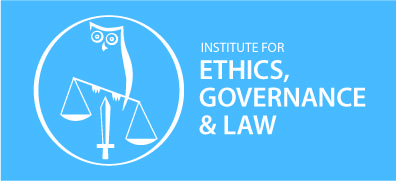 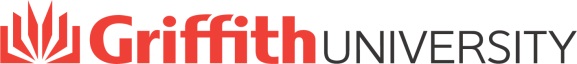 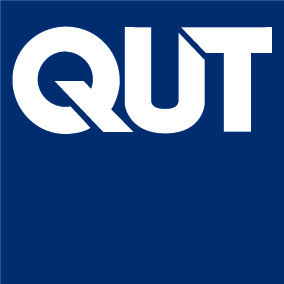 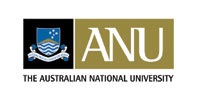 Introduction
The most serious governance problems involve mutually reinforcing weaknesses in governance at Global, National, Subnational, Corporate and Professional levels
True of:
Climate change
Global financial crisis
The fundamental problem:an unsustainable vision of the good life
Resource intensive, high carbon, western lifestyles criticized as unsustainable and deeply unsatisfying
Assisted by bowdlerized version of utilitarianism
Bentham and maximizing happiness
But applied to all
Diminishing marginal utility
Dollarized (dolorized) version of the good life
an unsustainable version of the good life
But still attractive to westerners
Others seek to emulate
No solution without sustainable versions of the good life which we want to live
Luckily most things we value will not break the ecological bank
Solutions?
Aestheticism and denial
Hard to sell
‘Sell off’ from the weaknesses
Develop alternative visions of good life that
Westerners will want to live
Others will as well
Sustainable
Reflect their values
Not just ethics
Need ‘economic push’ as well as ‘ethical pull’
Legal stick in the background
Institutional design – to make it easy to do the right thing, hard to do the wrong thing and likely to be found out if you do - mixture of ethics, law, politics & economics
Economic incentives – ‘price on carbon’Trading, Tax – esp a ‘carbon added tax’
Industrial re-orientation
Three kinds of industry
High carbon
Negative carbon
Low carbon
Future lies in low carbon industry that
is environmentally sustainable
Provide goods and services people want for their good lives
Through jobs that are part of their ‘good life’ rather than as a means to a good life
Recognizing role of individuals
Architecture is institutional
But institutions must be ‘for’ individuals
But the individuals need to:
work out what their values are
integrate values > their version of the good life
Coordinate action as 
citizens/voters
Consumers
Investors (even if only superannuants)
Living your values
Voters – hip pocket or values
Consumers – mixed messages
Selling the unsustainable good life
Greenwash
Consumer movements
Investors/Superannuants 
actively discouraged – must only consider ‘long term shareholder value’
Inadequacy of dollarised [or dolorised?] long term shareholder value
Practical reasons
What will maximise long-term shareholder value
Easy to say
Easy to measure – in the long term
Planning to maximize long term shareholder value
customers, suppliers, communities, environment
respecting other values is necessary for long term shareholder value
Inadequacy of dollarised long term shareholder value
1. Keynes: ‘in the long run we are dead’
2. Not possible to determine what will actually max profit over long term
		Cannot do the math
	Can waste time trying to do it
3. What if others think you are doing the math?
transaction costs
 advantage of the ‘fanatical ethicist
Inadequacy of dollarised long term shareholder value
Agency problem
Why should he ONLY cheat customers and community
Why not go for the trifecta
Inadequacy of dollarised long term shareholder value
Normative issues – real shareholders and real shareholder values
What do shareholders value?  
Profit and return – definitely
But real shareholders and unit holders are not cardboard cut-out ‘economic man’ [effectively a sociopath]
citizens, employees, owners of other companies, drinkers of water, breathers of air
and parents of similarly varied people
Have economic interests beyond value of share/unit
Inadequacy of dollarised long term shareholder value
Have other values
Who is to say that you must ignore them in investing
Natural for ethical minded
Consider consequences of your actions
Discovering yourself and living up to the person you have discovered
It is about: asking yourself hard questions about your values, giving honest and public answers and living by them
Connecting the ethical investors and ethical entrepreneurs/leaders
Not easy
A question of articulation, communication and choice
Means
Legitimize the debate and provide a range of potential values and arguments
Connecting ethical investor and ethical entrepreneur through chain of investment advisors, analysts and funds.
Adam Smith’s dinner
"It is not from the benevolence of the butcher, the brewer, or the baker, that we expect our dinner, but from their regard to their own self-interest.”
Adam Smith’s dinner
"It is not from the benevolence of the butcher, the brewer, or the baker, that we expect our dinner, but from their regard to their own self-interest.”
It is not the malevolence of 
the mortgage broker that writes the NINJA loan
the Ratings Agency that scores it AAA. 
the arms manufacturer that invents the cluster bomb
the fossil fuel industries that cook the planet
‘It is from their regard to their own self interest.’
Conclusion – Our roles
We need to 
think through our values, 
integrate them into our own conception of the good life
Integrate our actions as citizens, consumers and investors/superannuants
Price signals – carbon trading?
Popular in high emitting states
Create property rights to unsustainable activity
Perverse effect
Faith in markets may be misplaced
Not well understood
Asymmetry of knowledge
Problems with new markets
Price signals – a Carbon Added Tax
Operate like VAT/GST
Extra carbon taxed at each stage of prodn
Massive price signals available
Taxes users of high carbon goods not producers
Imports/exports to non-member countries
‘Tax carbon not consumption’
Price signals – Carbon Added Tax
Can be returned to citizens to prevent inflation
Returned equally 
equal carbon rights
If you use less carbon, you are ahead
If you use more carbon, you are behind
Macro-economic issues – cut GST to keep inflation downNOW carbon taxes may avoid deflation